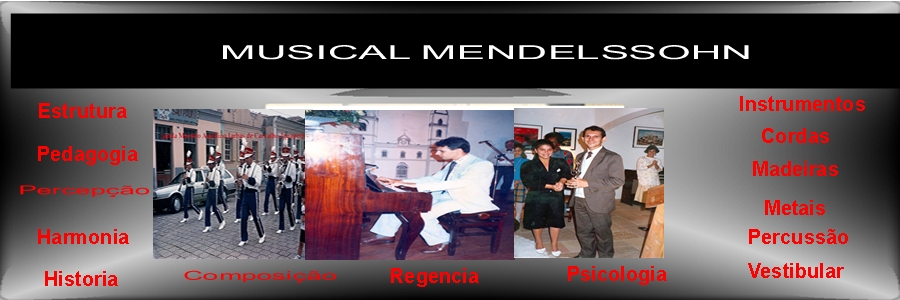 Educação Musical
Aula 2
Professor de música, Musicalizador, Educador Musical
A função do educador musical é de estimular e direcionar a natureza criativa, que é comum a todas as pessoas, transformando em conhecimento. 

Amar a sua prática como docente e como músico